DÖRTYOL İLKADIM ANAOKULU
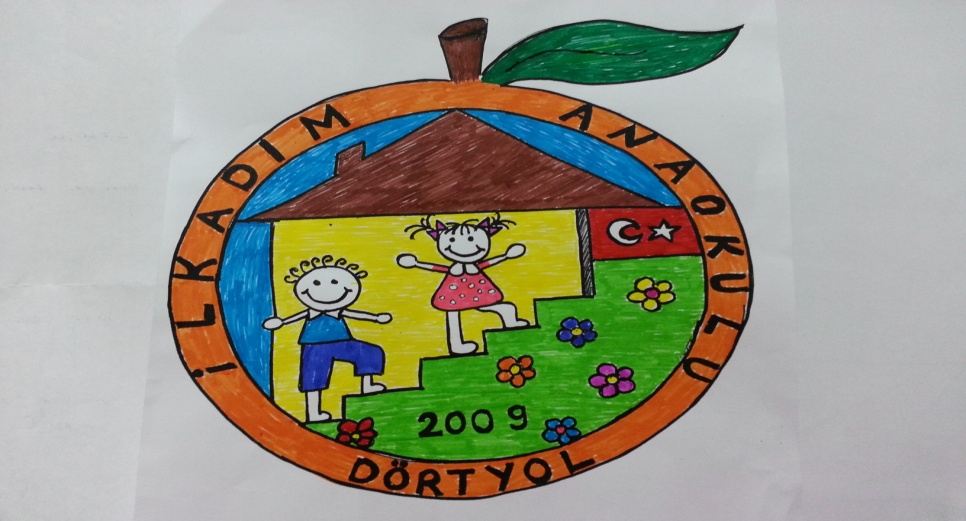 REHBERLİK SERVİSİ TANITIMI
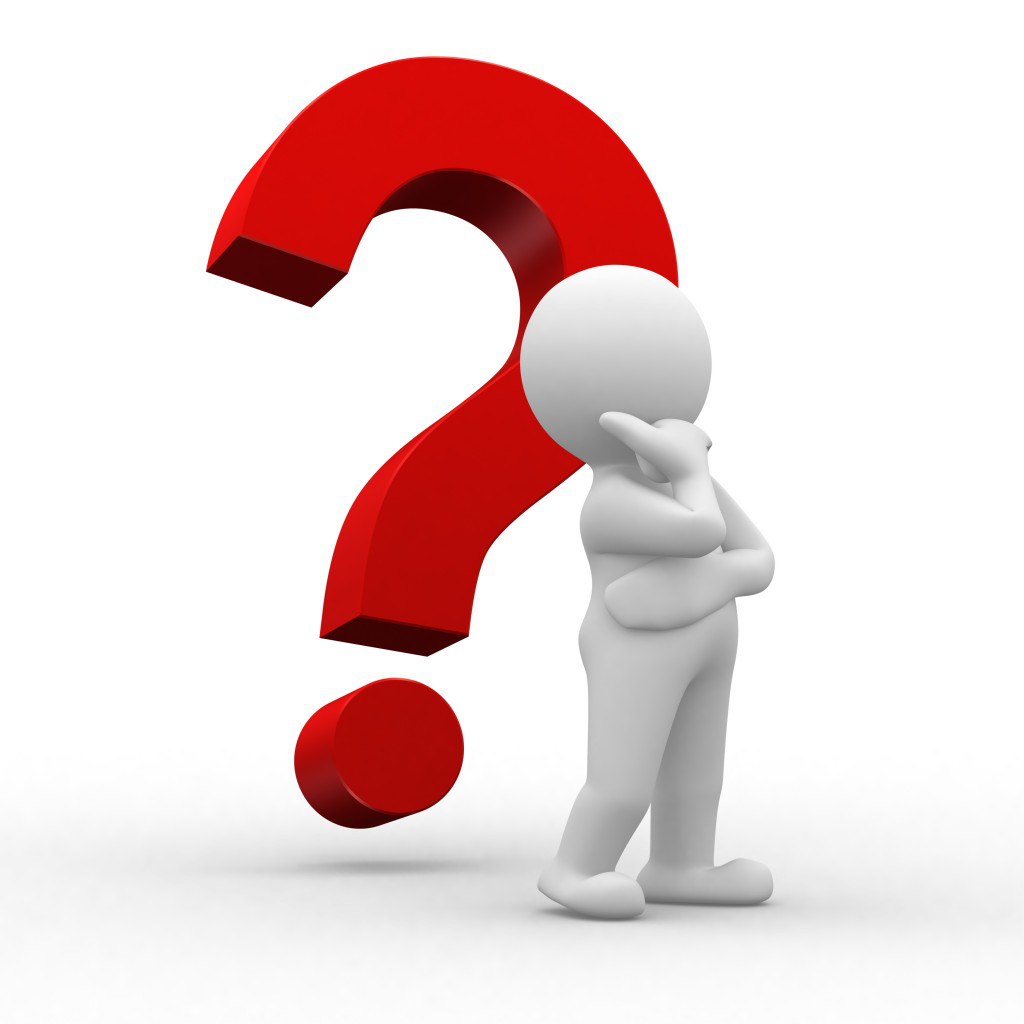 REHBERLİK SERVİSİNE BAŞVURMAK İÇİN MUTLAKA BİR SORUNUNUZ OLMASINA GEREK YOKTUR!!!
Hangi Konularda Rehberlik Servisine Başvurabilirim?
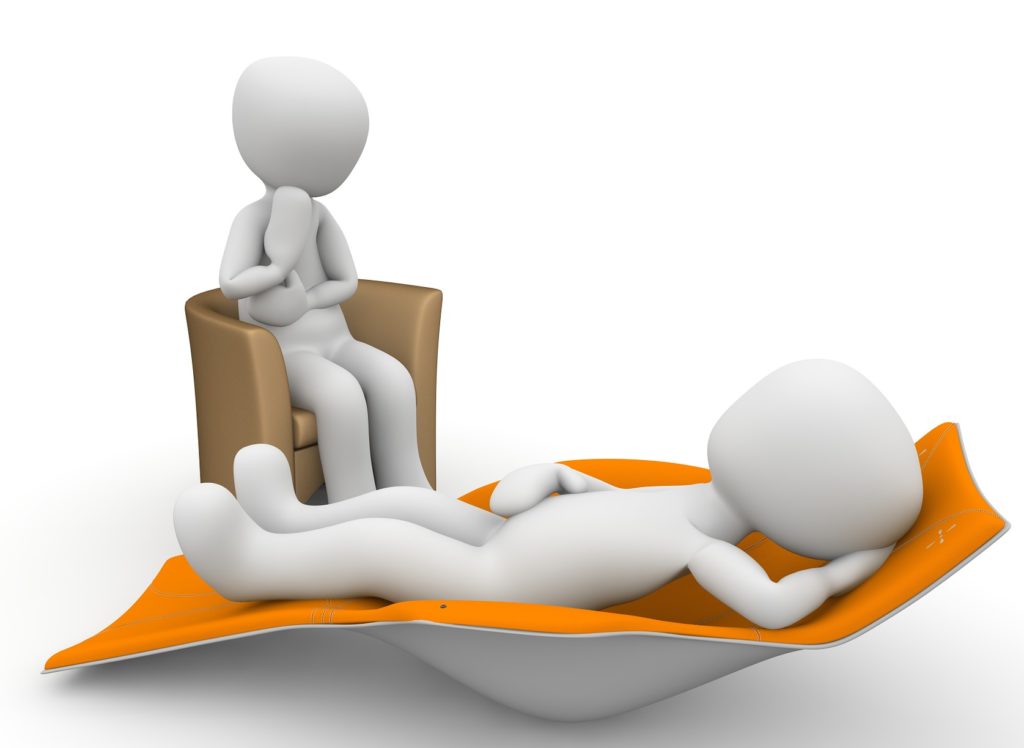 Okulumuzda bulunan rehberlik ve psikolojik danışma servisine çocuğunuzla ilgili ihtiyaç duyduğunuz her konuda başvurabilirsiniz. Bu konuların bazıları;
Okula uyum sağlama konusunda çocuğunuz problem yaşıyorsa,
Çocuğum şiddet eğilimli diyorsanız,
Çocuğunuzun arkadaşlık ilişkilerinde problem yaşadığını düşünüyorsanız,
Hangi Konularda Rehberlik Servisine Başvurabilirim?
Tırnak yeme problemi ile karşılaştıysanız,
Çocuğunuzda kardeş kıskançlığı ve diğer kıskançlıkları gözlemliyorsanız,
Çocuğunuzun yalan söyleme eğilimli olduğunu fark ettiyseniz,
Çocuğunuz sürekli teknolojik cihazlarla zaman geçiriyor ise,
Sizler ve ailenizdeki diğer bireylerle konuşmalarında sürekli inatçılık hali gösteriyor ise,
Çocuğunuz uyku problemleri yaşıyor ise,
Klinik olmayan bir durumdan dolayı çocuğunuz alt ıslatma belirtileri göstermiş ise
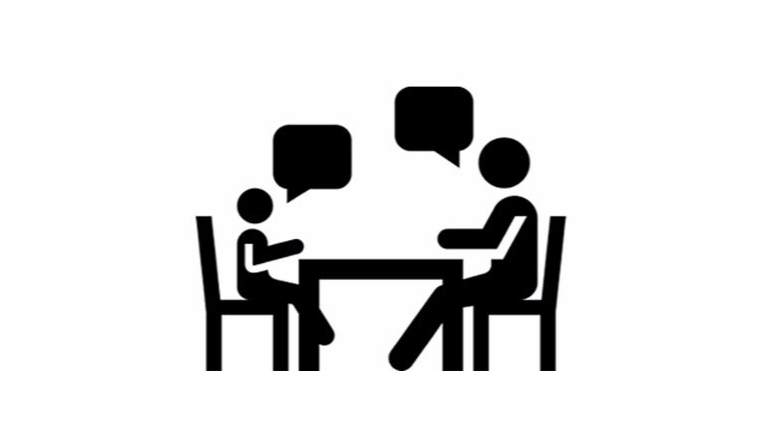 Rehberlik ve psikolojik danışmanlık hizmetleri gönüllülük esasına dayanan saygı ve gizlilik esasına dayanmaktadır.
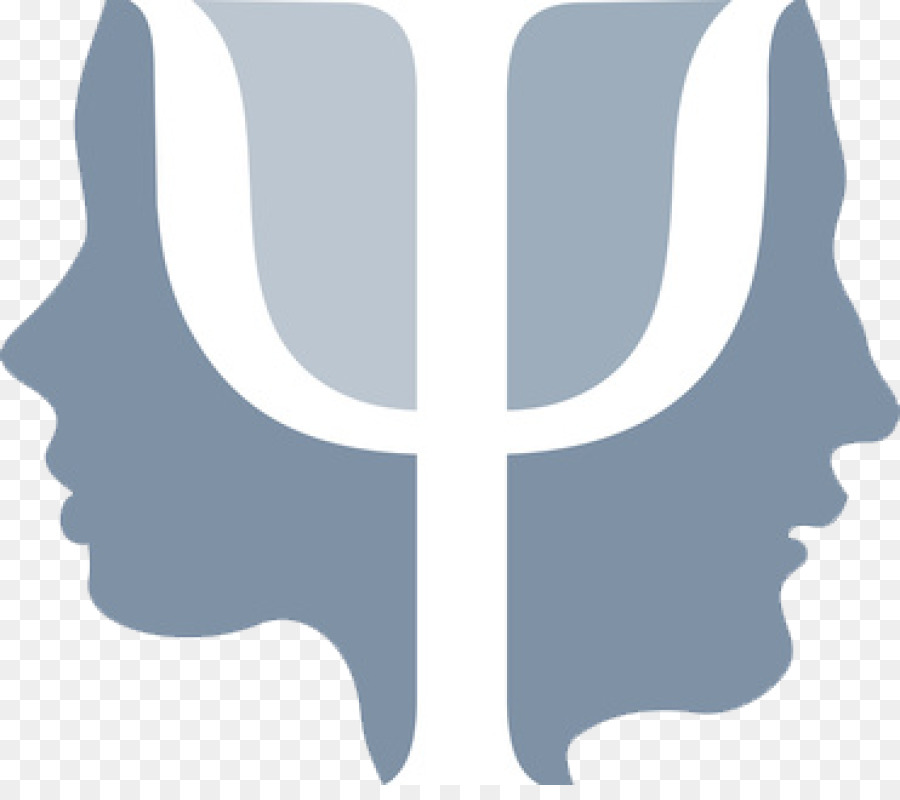 Rehberlik Hizmetlerinden Tam Faydalanan Öğrenci Özellikleri
Rehberlik servisinden yararlanmak için okul psikolojik danışmanı & rehber öğretmeninden randevu alınmalıdır.
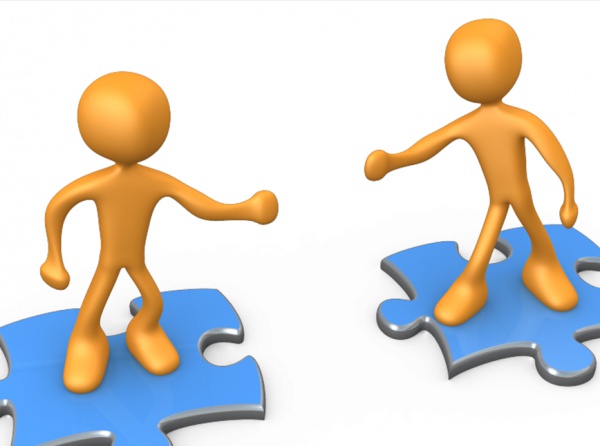 REHBERLİK NEDİR?
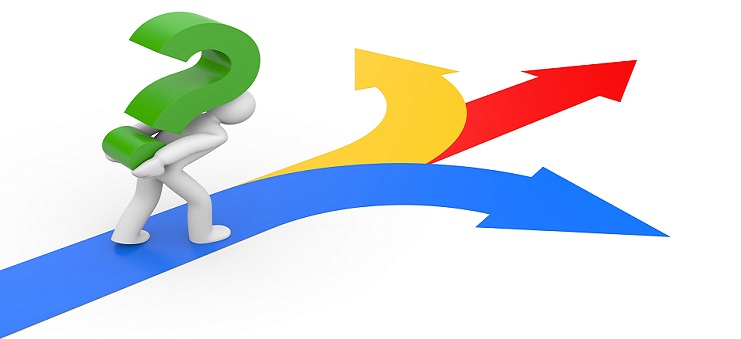 Rehberlik, bir süreçtir.
Rehberlik, bireye yardım etme işidir.
Rehberlik yardımı bireye dönüktür.
Rehberlik, bilimsel bir hizmettir.
Rehberliğin temeli, bireyin kendisini gerçekleştirmesine yardım etmektir.
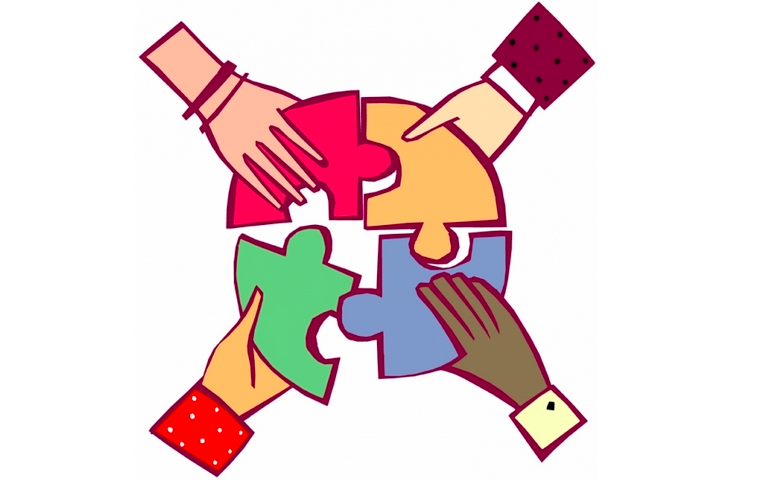 REHBERLİK VE PSİKOLOJİK DANIŞMANLIK SÜRECİNDE İŞBİRLİĞİ ESASTIR
REHBERLİK İLKELERİ
Rehberlik uygulamalarında öğrenci ile yakından ilgili olan herkesin anlayış ve işbirliği içinde çalışması gerekir.
Rehberlik anlayışı, her türlü çalışması ile öğrenciyi merkez  alan bir eğitim sistemini öngörür.
Rehberlik yardımının esası, öğrencilerin kendi kişiliklerini daha iyi anlamalarını, problemlerine çözüm yolları bulmada onların kendi kendilerine yeter bir duruma gelmelerini sağlamaktır.
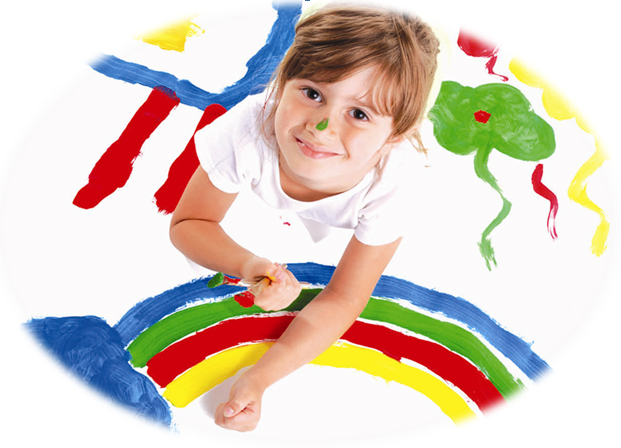 REHBERLİK İLKELERİ
Rehberlik hizmetleri planlı, programlı, örgütlenmiş bir biçimde ve profesyonel bir düzeyde sunulmalıdır.
Rehberlik uygulamalarında gönüllülük esastır.
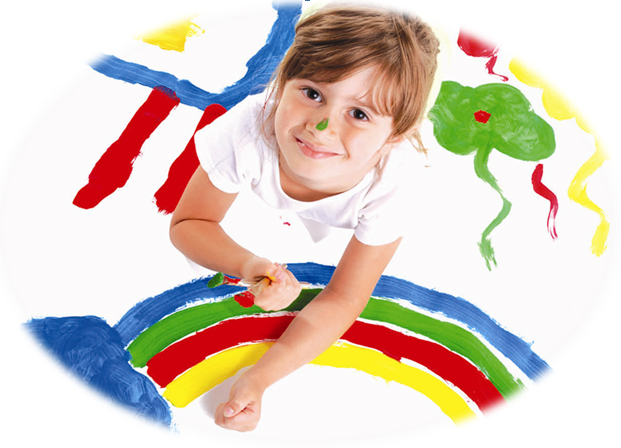 Rehberlik Ve Psikolojik Danışmanlık Servisi Ne Değildir?
Bireyin yapamadıklarının onun adına yapmak değildir.
Disiplin, yargılama, ceza verme merkezi değildir.
Rehberlik servisi hastane, psikolojik danışman  doktor değildir.
Problemi ortadan kaldırmaz problemin çözülmesine yardımcı olur.
Psikolojik danışmanlık servisi bireyin dışındaki dedikodu konularının konuşulacağı yer değildir.
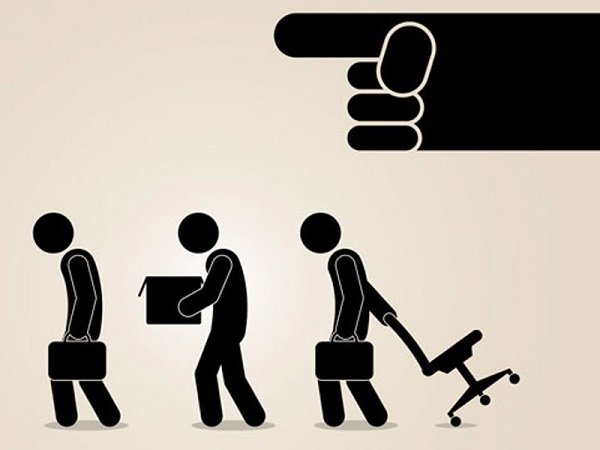 REHBERLİK SERVİSİ OLARAK NELER YAPACAĞIZ ?
Seminer
Öğrencilere yönelik belirlenen hedefler doğrultusunda gerekli uzmanlık isteyen eğitimler.
Krize müdahaleler
Veli görüşmeleri
Gözlemler
Bireysel görüşmeler
Değerler eğitimi çalışmaları
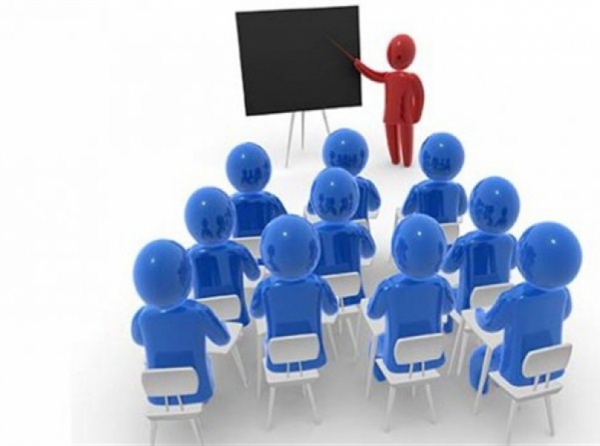 SEMİNERLER
EKİM                                 
KASIM                            
ARALIK

ŞUBAT
MART
NİSAN
REHBERLİK SERVİSİ TANITIMI-OKULA UYUM
İHMAL VE İSTİSMAR                            
AKRAN ZORBALIĞI

OLUMLU DAVRANIŞ GELİŞTİRME
…………………………………...
TEKNOLOJİ BAĞIMLILIĞI
DİNLEDİĞİNİZ İÇİN TEŞEKKÜRLER

PSK.DAN. & REHBER ÖĞRETMEN 
NİYAZİ ÇETİN